LAN Admin Meeting
March12, 2015
Meeting Agenda
SBAC Update
Start thinking SBAC thoughts!
Mass Start April 14 

Technology Readied
Secure Browser
Logins

Chromebooks need Update
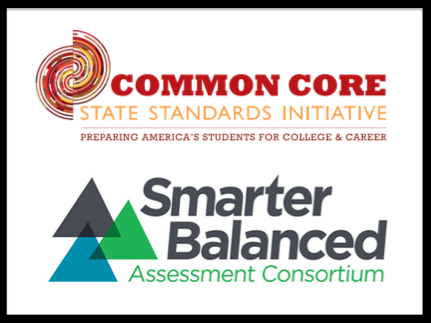 Firewall Update
“Break the Network” broke the network

Firewall CPU >90% Continuous

New Firewall purchased already
Working with Vendor for Config and Implementation
Cutover Slated for April 10
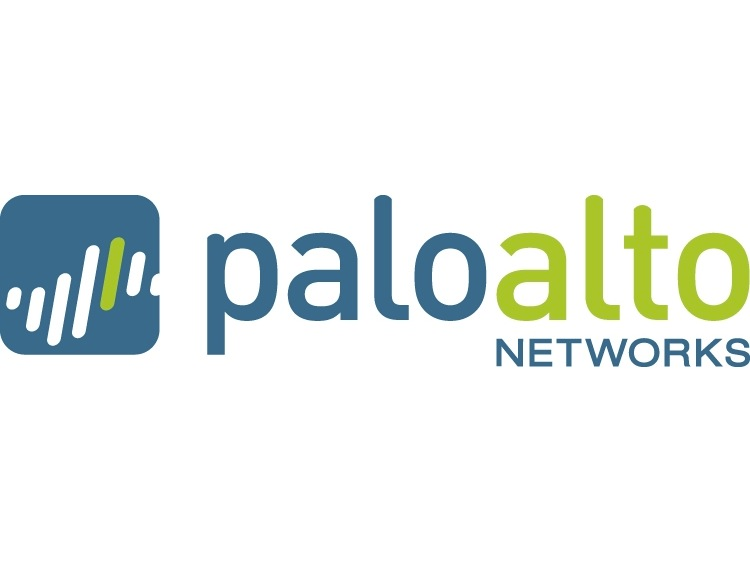 SCCM
Core Infrastructure Complete
Imaging w/Dell Drivers
Package Creation
Device Collections
Site Servers ordered (and arriving)
Pain Points:
Printer Assignment
Desktop URL Shortcuts
SCCM
SCCM AD Change
Volunteers?